MITTELSTUFE
HV – Aufgabentypen beim Abitur
Aufgabentypen „LEICHT” *
1. Richtig/Falsch

2. Infos ergänzen/korrigieren

3. Fragen zum Text beantworten
Richtig/Falsch*
Sind die Aussagen zum Text richtig oder 	falsch? Man muss entscheiden.
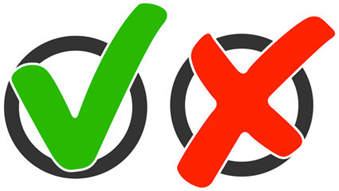 Infos ergänzen/korrigieren*
Anhand eines Hörtextes muss man
fehlende Infos ergänzen, falsche korrigieren.
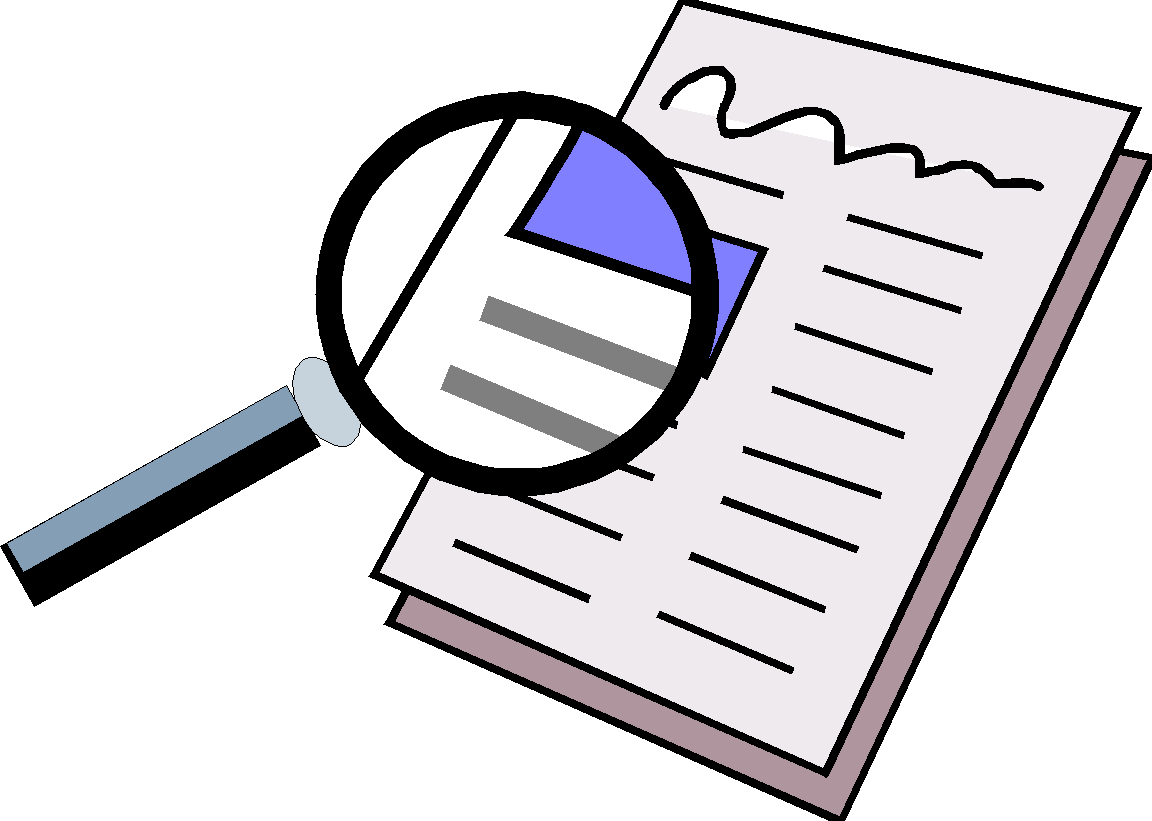 Fragen zum Text beantworten*
Zum Hörtext bekommt man Fragen und die muss 
man kurz beantworten.
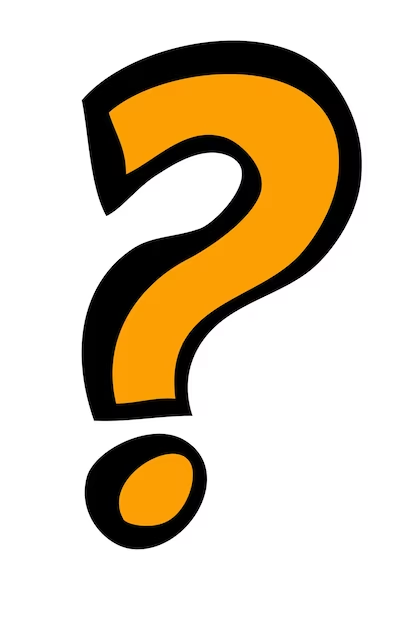 Aufgabentyp „MITTELSCHWER” **
1. Zuordnung
Zuordnung **
Man muss Schlagworte oder Aussagen einer Person, einem Themenkreis oder ä. zuordnen. 
Die Aufgabe kann durch Mehrfachwahl oft schwer sein.
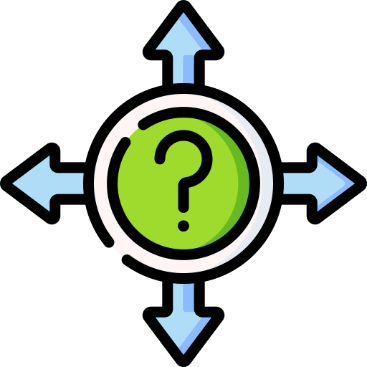 Aufgabentypen „SCHWER” ***
1. Selektives Hören

2. Multiple-Choice
Selektives Hören ***
Beim Anhören eines Textes muss man über 
Aussagen entscheiden, ob ihr Inhalt im Text 
vorkommt oder nicht.
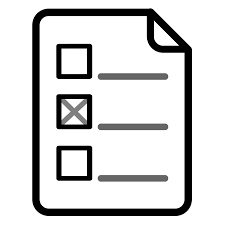 Multiple-Choice ***
Anhand des Hörtextes muss man von jeweils drei
 oder vier, inhaltlich sehr ähnlichen Aussagen die
 einzig richtige auswählen.
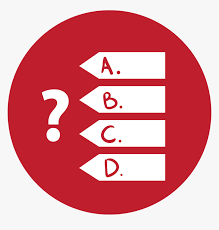 Übung  macht  den  meister.Viel  erfolg!
© Bakuczné Szabó Gabriella